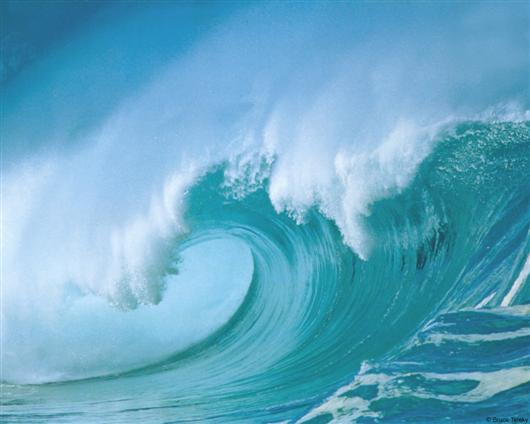 CHƯƠNG II. SÓNG CƠ VÀ SÓNG ÂM
BÀI 7. SÓNG CƠ VÀ SỰ TRUYỀN SÓNG CƠ
GV: HÀ THẾ NHÂN
[Speaker Notes: * Khi đi biển ai cũng thích ngắm nhìn hoặc vui đùa với những con sóng vỗ bờ.
* Sóng được hình thành như thế nào và có những đặc điểm gì?]
SÓNG CƠ VÀ SỰ TRUYỀN SÓNG CƠ
I. SÓNG CƠ
Cần rung
* Kết luận
 Dao động của O đã truyền đến M qua môi trường nước. 
 Ta nói đã có sóng trên mặt nước.
M
O
Mũi S chạm vào mặt nước
[Speaker Notes: Quá trình lan truyền dao động từ O đến M như vậy gọi là quá trình truyền sóng cơ. Vậy sóng cơ là gì?]
Phương
dao động
Phương 
truyền sóng
SÓNG CƠ VÀ SỰ TRUYỀN SÓNG CƠ
I. SÓNG CƠ
1. Định nghĩa
Sóng cơ là dao động lan truyền trong một môi trường
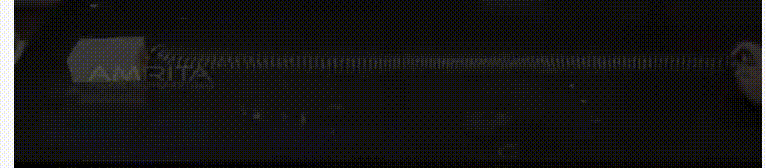 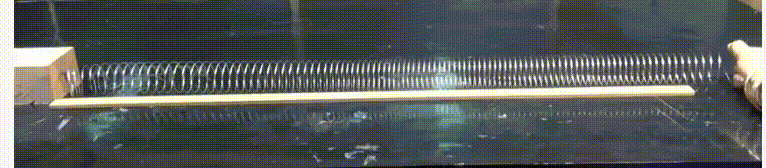 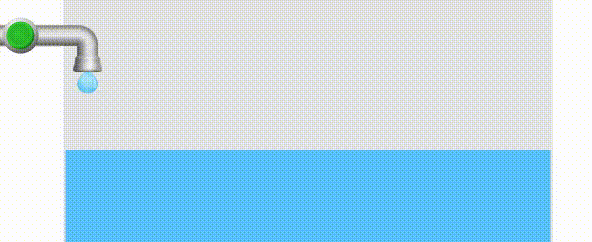 2. Phân loại:
 a. Sóng ngang
Sóng có phương dao động vuông góc với phương truyền sóng
b. Sóng dọc
Sóng có phương dao động trùng với phương truyền sóng
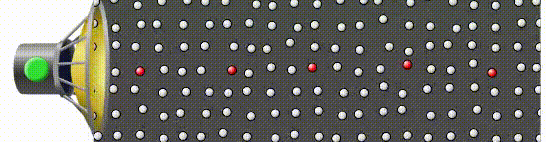 Phương dao động
Phương
truyền sóng
SÓNG CƠ VÀ SỰ TRUYỀN SÓNG CƠ
I. SÓNG CƠ
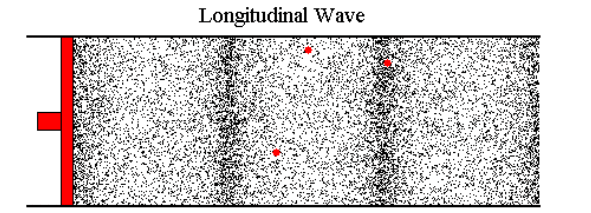 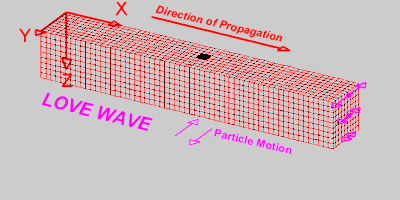 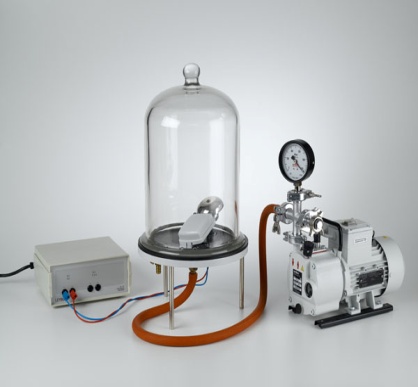 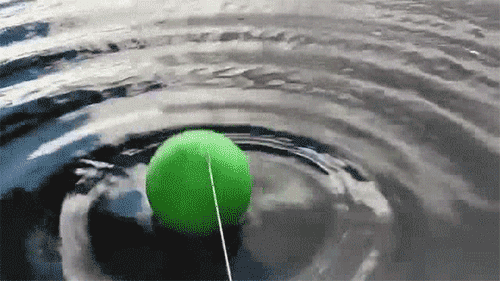 3. Môi trường truyền sóng
- Sóng ngang chỉ truyền trong môi trường rắn và trên mặt nước.
- Sóng dọc truyền được trong tất cả các môi trường.
- Sóng cơ không truyền trong chân không.
[Speaker Notes: Sóng cơ còn có những đặc trưng gì?]
SÓNG CƠ VÀ SỰ TRUYỀN SÓNG CƠ
II. CÁC ĐẶC TRƯNG CỦA MỘT SÓNG HÌNH SIN
1. Sự truyền của một sóng hình sin
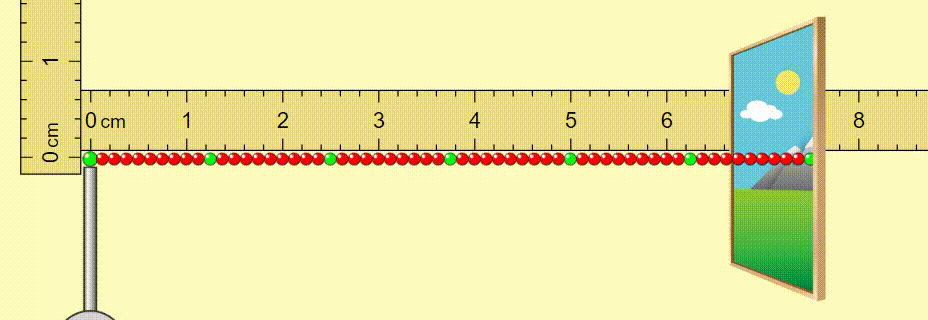 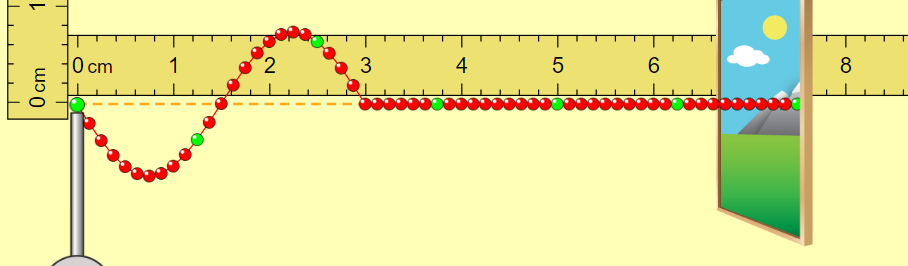 2. Các đại lượng đặc trưng cho sóng cơ
SÓNG CƠ VÀ SỰ TRUYỀN SÓNG CƠ
II. CÁC ĐẶC TRƯNG CỦA MỘT SÓNG HÌNH SIN
1. Sự truyền của một sóng hình sin
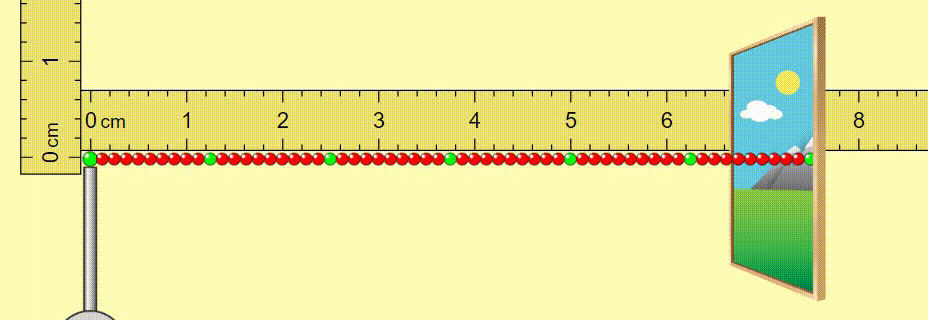 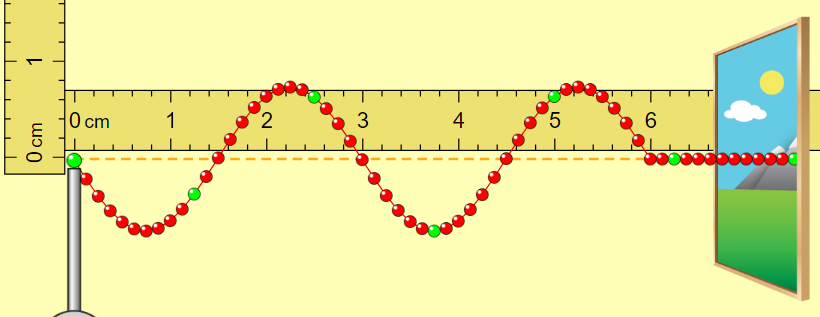 2. Các đặc trưng của một sóng hình sin
2. Các đại lượng đặc trưng cho sóng cơ
SÓNG CƠ VÀ SỰ TRUYỀN SÓNG CƠ
III. PHƯƠNG TRÌNH SÓNG
CỦNG CỐ
Câu 1. Sóng cơ là 
A. sự truyền chuyển động cơ trong không khí. 
B.  những dao động cơ học lan truyền trong một môi trường. 
C. chuyển động tương đối của vật này so với vật khác. 
D. sự co dãn tuần hoàn giữa các phần tử môi trường.
Chiều truyền sóng
M
Câu 2. Hãy vẽ mũi tên chỉ chiều chuyển động của điểm M trên sợi dây khi có sóng ngang truyền qua.
CỦNG CỐ
Câu 3. Sóng ngang là sóng 
A. lan truyền theo phương nằm ngang. 
B. trong đó các phần tử sóng dao động theo phương nằm ngang. 
C. trong đó các phần tử sóng dao động theo phương vuông góc với phương truyền sóng. 
D. trong đó các phần tử sóng dao động theo cùng một phương với phương truyền sóng. 
Câu 4. Bước sóng là 
A. quãng đường mà mỗi phần tử của môi trường đi được trong 1 giây. 
B. khoảng cách giữa hai phần tử của sóng dao động ngược pha. 
C. khoảng cách giữa hai phần tử trên phương truyền sóng gần nhau nhất dao động cùng pha. 
D. khoảng cách giữa hai vị trí xa nhau nhất của mỗi phần tử sóng.
CỦNG CỐ
Câu 5. Một sóng cơ có tần số 1000Hz truyền đi với tốc độ 330 m/s thì bước sóng của nó có giá trị nào sau đây? 
A. 330 000 m. 	B. 0, 3 m-1. 	C. 0, 33 m/s. 	D. 0, 33 m.
HƯỚNG DẪN HỌC Ở NHÀ
Câu 6, 7, 8 trang 40 SGK
Học bài và xem trước phần «III. Phương trình sóng»